Характеристика детей дошкольного возраста с ЗПР. Специальные условия получения дошкольного образования детей с ЗПР.
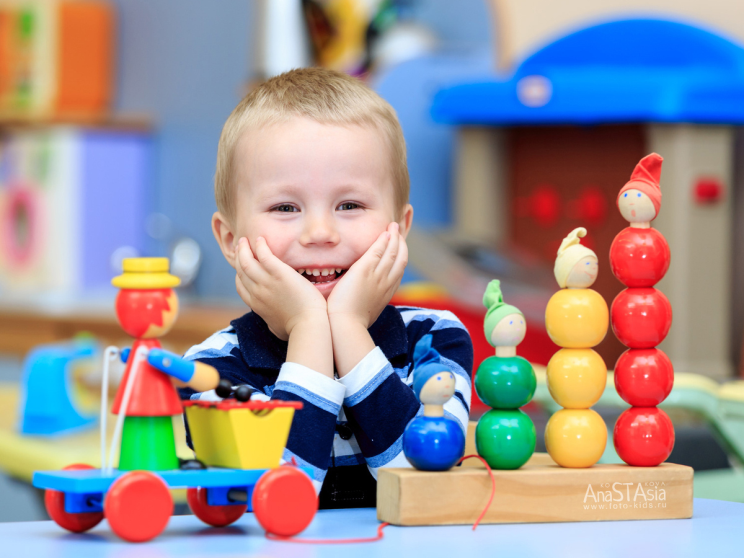 Подготовила
Педагог-психолог:
Михайлова И.В.
Задержка психического развития – понятие, которое говорит о замедленном темпе психического развития,  когда отдельные психические функции (память, внимание, мышление, эмоционально-волевая сфера) отстают в своём развитии от принятых психологических норм для данного возраста. При чем особенностью задержанного психического развития является неравномерность нарушений различных психических функций.
Причины ЗПР и последствия
Нарушение темпа формирования эмоционально-волевой регуляции
Расторможенность, тревожность, «застревание», медлительность, обидчивость, плаксивость 
Малая работоспособность, быстрая истощаемость, аритмия памяти, внимания, замедленное формирование речи
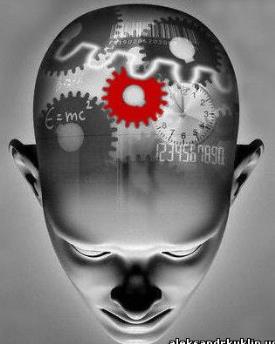 Медико-биологические
слабовыраженные 
минимальные поражения головного мозга
генетика
травмы
Функциональная незрелость ЦНС 
Слабость процессов торможения и возбуждения
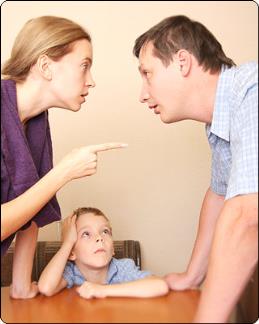 Нарушения познавательной деятельности, связанные со слабостью памяти, внимания, мыслительных процессов и речи
Замедленность переключаемости психических процессов
Неспособность к систематическому труду
Неустойчивость настроения с выраженными проявлениями часто сменяющихся эмоций.
Социально-психологические
Образ жизни
Депривация, неприятие ребенка, алкоголизм, наркомания
Стиль воспитания
Неправильные стили воспитания, фактор неполной семьи, низкий образовательный уровень родителей
Классификация ЗПР
Классификация ЗПР Ю.Г. ДемьяноваВыделяют следующие варианты ЗПР:1.с цереброастеническим синдромом;2.психофизический инфантилизм;3.с невропатоподобным синдромом;4.с психопатоподобным синдромом;5.при детских церебральных параличах;6.при общем недоразвитии речи;7.при дефектах слуха;8.при тяжелых дефектах зрения;9.при тяжелых соматических заболеваниях; 10. при тяжелой семейно-бытовой запущенности.
Классификация ЗПР
Классификация ЗПР К.С. Лебединской

 ЗПР конституционного происхождения
 
ЗПР соматогенного происхождения 

ЗПР психогенного происхождения 

ЗПР церебрально-органического происхождения
Задержка психического развития конституционного происхождения. При этом варианте у детей эмоционально-волевая сфера находится на более ранней ступени развития, во многом напоминая нормальную структуру эмоционального склада детей младшего дошкольного возраста. Характерны преобладание эмоциональной мотивации поведения, повышенный фон настроения, непосредственность и яркость эмоций при их поверхности и нестойкости, легкая внушаемость. Затруднения в обучении связаны с незрелостью мотивационной сферы и личности в целом, наблюдается преобладание игровых интересов. Дети такого варианта не могут обучаться наравне со своими сверстниками, им требуется специальное обучение в условиях коррекционной группы, но часть таких детей могут догнать своих сверстников и в дальнейшем обучаться со всеми.
Задержка психического развития соматогенного происхождения. Этот тип задержки развития обусловлен длительной соматической недостаточностью различного происхождения: хроническими инфекциями; аллергическими состояниями; врождёнными и приобретенными пороками развития соматической сферы (например, сердце); детскими неврозами; астенией. Всё это может привести к снижению психического тонуса, нередко имеет место и задержка эмоционального развития - соматогенный инфантилизм, обусловленный рядом невротических наслоений - неуверенностью, боязливостью, связанными с ощущением своей физической неполноценностью, а иногда вызванными режимом запретов и ограничений, в котором находится соматически ослабленный или больной ребёнок. Такие дети - "домашние", в результате чего круг общения у них ограничен, у ребёнка нарушаются межличностные отношения. Родители уделяют им больше внимания, ограждают от всех бытовых неурядиц, и это всё влияет больше на его состояние, чем сама болезнь. Вот почему нельзя внушать ребёнку мысль о его абсолютной безнадёжности и ставить его в соответствующие условия. Такие дети требуют санаторных условий, отдыха, сна, правильного режима питания, медикаментозного лечения. Прогноз таких детей зависит от их состояния здоровья.
Задержка психического развития психогенного происхождения связана с неблагоприятными условиями воспитания, препятствующими правильному формированию личности ребёнка. Неблагоприятные условия среды, рано возникшие, длительно действующие и оказывающие травмирующее влияние на психику ребёнка, могут привести к стойким сдвигам его нервно-психической сферы, нарушения сначала вегетативных функций, а затем и психических, в первую очередь эмоционального развития.
Задержка психического развития церебрально-органического происхождения. У детей такого варианта отклонений имеется органическое поражение ЦНС, но это органическое поражение носит очаговый характер и не вызывает стойкого нарушения познавательной деятельности, не приводит к умственной отсталости. Этот вариант ЗПР встречается наиболее часто и нередко обладает большой стойкостью и выраженностью нарушений как в эмоционально-волевой сфере, так и в познавательной деятельности и занимает основное место в данной задержке развития. Изучение анамнеза детей с этим типом ЗПР в большинстве случаев показывает наличие негрубой органической недостаточности нервной системы, чаще резидуального характера вследствие патологий беременности (тяжёлые токсикозы, инфекции, интоксикации, травмы, резус-конфликт), недоношенность, асфиксии и травмы при родах. Церебрально - органическая недостаточность накладывает типичный отпечаток на структуру ЗПР, провоцируя эмоционально-волевого незрелость и определяя характер нарушений познавательной деятельности. Обучение этих детей в массовой школе представляется весьма затруднительным, отнести их к группе ЗПР спорно, иногда их оценивают как "группу риска".
Существенные особенности психического статуса детей с ЗПР
в сенсорно-перцептивной сфере — незрелость различных систем анализаторов (особенно слуховой и зрительной), неполноценность зрительно-пространственной ориентированности; 
в психомоторной сфере — разбалансированность двигательной активности (гипер- и гипоактивность), импульсивность, трудность в овладении двигательными навыками, нарушения координации движения; 
в мыслительной сфере — преобладание более простых мыслительных операций (анализ и синтез), снижение уровня логичности и отвлеченности мышления, трудности перехода к абстрактно-аналитическим формам мышления;
в мнемической сфере — преобладание механической памяти над абстрактно-логической, непосредственного запоминания — над опосредованным, снижение объемов кратковременной и долговременной памяти, значительное снижение способности к непроизвольному запоминанию;
в речевом развитии — ограниченность словарного запаса, особенно активного, замедление овладения грамматическим строем речи, дефекты произношения, трудности овладения письменной речью; 
    в эмоционально-волевой сфере — незрелость эмоционально-волевой деятельности, инфантилизм, нескоординированность эмоциональных процессов; 
в мотивационной сфере — преобладание игровых мотивов, стремление к получению удовольствия, дезадаптивность побуждений и интересов; 
в характерологической сфере — усиление вероятности акцентирования характерологических особенностей и повышение вероятности психопатоподобных проявлений.
Направления работы в ДОУ
Логопедическое 
сопровождение
Диагностика
Психокоррекционная работа
Работа 
с родителями
Диагностика
Задержка психического развития — это медицинский диагноз, поэтому определить его может только специалист!!! 
Если родители встретились с подобными трудностями, то лучше всего обратиться к детскому врачу-психоневрологу для уточнения причины подобных проблем.
Лечение
Практический опыт показывает, что почти все дети с неосложненной формой временной задержки развития могут стать успевающими учениками общеобразовательной школы. При этом очень важно, чтобы учитель и родители знали, что трудности на начальном этапе обучения ребенка почти никогда не являются результатом нерадивости или лени, а имеют объективные причины, которые могут быть успешно преодолены.
Родителям, в свою очередь, важно понять, что их ребенок будет обучаться медленнее других детей. Но для того, чтобы достичь наилучших результатов, нужно обратиться за квалифицированной помощью к специалистам (педагогу-дефектологу и, если нужно, к врачу-психоневрологу), как можно раньше начать продуманное и целенаправленное воспитание и обучение, создать все необходимые условия в семье, которые соответствуют состоянию ребёнка.
К методам лечения относят :
Медикаментозную терапию;
Рефлексотерапию;
Альтернативные методы: сказкотерапия, дельфинотерапия, пескотерапия и т.д.
Коррекционно – развивающая работа
Основной целью коррекции детей с задержкой психического развития является оптимизация их интеллектуальной деятельности за счет стимуляции их психических процессов и формирования позитивной мотивации на познавательную деятельность.
коррекционные занятия с детьми с ЗПР по развитию познавательных процессов могут проводиться как индивидуально, так и в группе. Важным является единство требований к ребенку со стороны воспитателя, учителя-логопеда, педагога - психолога и других специалистов.
Особые образовательные потребности ребенка с задержкой психического развития.
Особые образовательные потребности детей с ЗПР включают общие, свойственные всем детям с ОВЗ, и специфические :
- в получении специальной помощи средствами образования сразу же после выявления первичного нарушения развития, т.е. в дошкольном возрасте;
- в периоде подготовки к школьному обучению, обеспечении преемственности между дошкольным и школьным образованием как условия непрерывности коррекционно-развивающего процесса ;
- в обеспечении коррекционно-развивающей направленности обучения в рамках основных образовательных областей;
- в организации процесса обучения с учетом специфики усвоения знаний, умений и навыков детьми с ЗПР («пошаговом» предъявлении материала, дозированной помощи взрослого, использовании специальных методов, приемов и средств, способствующих как общему развитию ребенка, так и компенсации индивидуальных недостатков развития );
- в обеспечении непрерывного контроля за становлением учебно-познавательной деятельности ребенка, продолжающегося до достижения ее минимально достаточного уровня, позволяющего справляться с учебными заданиями самостоятельно;
- в обеспечении особой пространственной и временной организации образовательной среды с учетом функционального состояния ЦНС и нейродинамики психических процессов у детей с ЗПР (быстрой истощаемости, низкой работоспособности, пониженного общего тонуса и др.);
- в постоянном стимулировании познавательной активности, побуждении интереса к себе, окружающему предметному и социальному миру;
- в постоянной помощи ребенку в осмыслении и расширении контекста усваиваемых знаний, в закреплении и совершенствовании освоенных умений;
- в комплексном сопровождении, гарантирующем получение необходимого лечения, направленного на улучшение деятельности ЦНС и на коррекцию поведения, а также специальной психокоррекционной помощи, направленной на компенсацию дефицитов эмоционального развития и формирование осознанной саморегуляции познавательной деятельности и поведения;
- в развитии и отработке средств коммуникации, приемов конструктивного общения и взаимодействия (с членами семьи, со сверстниками, с взрослыми), в формировании навыков социально одобряемого поведения, максимальном расширении социальных контактов;
- в обеспечении взаимодействия семьи и образовательного учреждения (организация сотрудничества с родителями, активизации ресурсов семьи для формирования социально активной позиции, нравственных и общекультурных ценностей).
Направление коррекционно-педагогической работы
сенсорное воспитание и развитие внимания;
 формирование мышления;
 формирование элементарных количественных представлений;
 ознакомление с окружающим;
 развитие речи и формирование коммуникативных способностей;
 обучение грамоте (развитие ручной моторики и подготовка руки к письму, обучение элементарной грамоте).
Основное место в коррекционной работе отводиться всем формам ручной деятельности
Методические рекомендации по использованию дидактических игр в работе с детьми с ЗПР.1. Рекомендуется как можно шире использовать дидактические игры на фронтальных коррекционно – развивающих занятиях, на индивидуальных занятиях, а также в различных режимных моментах в группе компенсирующей направленности для детей с задержкой психического развития.2. Дидактические игры должны быть доступны и понятны детям, соответствовать их возрастным и психологическим особенностям.3. В каждой дидактической игре должна ставиться своя конкретная обучающая задача, которая соответствует теме занятия и коррекционному этапу.4. При подготовке к проведению дидактической игры рекомендуется подбирать такие цели, которые способствуют не только получению новых знаний, но и коррекции психических процессов ребенка с ЗПР.5. Проводя дидактическую игру, необходимо использовать разнообразную наглядность, которая должна нести смысловую нагрузку и соответствовать эстетическим требованиям.6. Зная особенности детей с ЗПР, для лучшего восприятия изучаемого материала с использованием дидактической игры, необходимо стараться задействовать несколько анализаторов (слухового и зрительного, слухового и тактильного ...).  7. Должно соблюдаться правильное соотношение между игрой и трудом дошкольника .8. Содержание игры должно усложняться в зависимости от возрастных групп. В каждой группе следует намечать последовательность игр, усложняющихся по содержанию, дидактическим задачам, игровым действиям и правилам.9. Игровым действиям нужно обучать. Лишь при этом условии игра приобретает обучающий характер и становится содержательной.10. В игре принцип дидактики должен сочетаться с занимательностью, шуткой, юмором. Только живость игры мобилизует умственную деятельность, облегчает выполнение задачи.11. Дидактическая игра должна активизировать речевую деятельность детей. Должна способствовать приобретению и накоплению словаря и социального опыта детей.12. Рекомендуется подбирать такие дидактические игры, которые несут положительную эмоциональную окраску, развивают интерес к новым знаниям, вызывают у детей желание заниматься умственным трудом.
Методические рекомендации по подготовке к проведению занятий по ФЭМП с детьми с задержкой психического развития.
1. При проведении любого коррекционно – развивающего занятия по математике необходимо учитывать психо–физические особенности детей с ЗПР.
2. Необходимо уделять особое внимание и значение пропедевтическому периоду.
3. Программные задачи выполнять последовательно, используя принцип дидактики: от простого - к сложному.
4. Замедленный темп усвоения нового материала детьми данной категории предполагает проведение по одной и той же теме двух и более занятий.
5. На первых этапах обучения рекомендуется использовать простые, одноступенчатые инструкции, задания выполнять поэтапно.
6. Обучать детей речевому отчету о проделанных действиях.
7. Переходить к следующей теме только после того, как будет усвоен предыдущий материал.
8. При проведении тематических занятиях (например, по сказке) необходим творческий подход педагога к сценарию занятия, т.е. педагог должен понимать, по какой сказке и сколько занятий можно планировать по одному и тому же сюжету.
9. Использовать как традиционные методы обучения (наглядные, словесные, практические, игровые….), так и нетрадиционные, новационные подходы.
10.   Грамотно использовать наглядность.
11. Задействовать возможно большее количество различных анализаторов при выполнении счетных операций.
12. Каждое занятие должно выполнять коррекционные задачи.
13. Желательно на каждом занятии наиболее активно использовать дидактические игры и упражнения.
14. Использовать индивидуальный и дифференцированный подход к детям.
15. Доброжелательно и уважительно относиться к каждому ребенку.
Методические рекомендации по проведению фонетической ритмики с детьми с задержкой психического развития.
1.   Все движения, отобранные для проведения занятий по фонетической ритмике должны рассматриваться как стимуляция для формирования и закрепления произносительных навыков.
2. Движения, которые выполняются на занятии, предварительно не выучиваются, а выполняются по подражанию.
3. Движения повторяются синхронно с педагогом несколько раз (2 – 5 раз).
4. Фонетическая ритмика всегда проводится стоя, расстояние от педагога до ребёнка не менее 2,5 метра, чтобы ребёнок видел педагога целиком.
5. Упражнения проводятся 2 – 3 минуты.
6. Ребёнок должен смотреть в лицо педагогу.
7. После каждого движения с напряжением необходимо опускать руки вниз и расслаблять. Педагогу, проводящему фонетическую ритмику, рекомендуется научить детей элементам концентрации и саморасслабления при выполнении тех или иных упражнений
8. После того, как дети научатся правильно повторять движения, количество повторений уменьшается.
9. Обязательным компонентом каждого занятия должны являться двигательные упражнения, которые развивают чувство ритма и темпа произношения.
10. На фонетической ритмике должен использоваться наглядный показ и многократные повторения, которые стимулируют ребенка к правильному подражанию.
11. Во время проведения занятия дети должны хорошо видеть педагога и проговаривать речевой материал синхронно с учителем.
12. Если в ходе занятия у некоторых детей не получаются отдельные     элементы ритмики, то рекомендуется работу над этими элементами переносить на индивидуальные занятия.
13. Занятия по фонетической ритмике необходимо проводить учителю – дефектологу, который сам правильно и красиво выполняет движения тела, рук, ног, головы.
14. Речь учителя должна служить образцом для подражания, быть фонетически правильно оформленной, эмоционально окрашенной.
Методические рекомендации по проведению физкультурных минуток в работе с детьми с задержкой психического развития.
1. Необходимо учитывать возраст и психофизическое развитие детей с задержкой психического развития.
2. Желательно, чтобы упражнения были связаны с темой занятия, т.к. у детей с ЗПР переключение с одной деятельности на другую происходит труднее, чем у нормально развивающихся детей.
3. Упражнения, используемые на фронтальном коррекционно – развивающем занятии, должны быть просты по структуре, интересны и хорошо знакомы детям.
4. Упражнения должны быть удобны для выполнения на ограниченной площади.
5. Рекомендуется подбирать такие упражнения, в которые включаются движения, воздействующие на крупные группы мышц, улучшающие функциональную деятельность всех органов и систем.
6. Упражнения, используемые в физкультурной минутке, должны быть эмоциональными, достаточно интенсивными (с включением 10–15 подскоков, 10 приседаний или 30 – 40 секунд бега на месте).
7. Необходимо знать, в какое время занятия проводить физкультурную минутку:
- в средней группе на 9 – 11 минуте занятия, т.к. именно в это время наступает утомление;
- в старшей группе – на 12 – 14 минуте;
- в подготовительной группе – на 14 – 16 минуте.
(Рекомендации САН ПИН для детей с нормальным развитием.)
8. Общая длительность физкультурной минутки составляет 1,5 – 2 минуты.
9. Учителю – дефектологу, работающему с детьми с ЗПР, рекомендуется проводить физкультурную минутку на 5 минут раньше, т.к. у детей данной категории утомление наступает раньше.
10. При необходимости возможно проведение двух физкультурных минуток на одном фронтальном коррекционно – развивающем занятии.
11. Упражнения повторяются 5 - 6 раз.
12. Физкультурная минутка должна выполнять смысловую нагрузку: на занятии по ФМП – с элементами счета, на обучении грамоте – насыщена изучаемым звуком и т.д.
Методические рекомендации по развитию мелкой моторики и графо-моторных навыков у детей с задержкой психического развития. 
1. Для развития мелкой моторики кистей рук детей с ЗПР рекомендуется использовать разнообразные подготовительные упражнения, при выполнении которых необходимо учитывать тонус мышц (гипотонус или гипертонус).
2. Все упражнения должны проводиться в форме игры, что не только вызывает у детей интерес, но и способствует повышению технического тонуса руки ребенка.
3. При подборе упражнений педагог должен учитывать возрастные и психические особенности детей с ЗПР, в том числе особенности зрительного восприятия, внимания, памяти и т.д.
4. При подготовке к обучению письму рекомендуется обучить детей правильно сидеть за столом, пользоваться письменными принадлежностями.
5. Необходимо научить ребенка ориентироваться на листе бумаги.
6. Развитие мелкой моторики рук надо начинать с ведущей руки, затем – выполнять упражнения другой рукой, а затем – двумя.
7. В подготовительный период рекомендуется использовать не разлинованные тетради, а альбомы, причем, «писать» простым карандашом.
8. Работе в альбоме или тетради должны предшествовать упражнения пальчиковой гимнастики.  
9.   По возможности, надо подбирать упражнения пальчиковой гимнастики, которые связаны с темой занятия.
10. После подготовительных упражнений рекомендуется переходить к работе в тетради в крупную клетку:
- сначала надо знакомить детей с разлиновкой (дать понятие, что такое «клеточка»...);
- с направлением написания (слева направо);
- местом начала письма (сколько клеточек отступить);
- учить определять части страницы, границы строки.
12. После этого рекомендуется переходить к письму в более мелкую клетку, а затем – в линейку, хотя дети с ЗПР до этого этапа обычно не доходят.
13. На протяжении всего периода обучения рекомендуется широко применять книжки – раскраски с крупными, четкими и понятными детям рисунками (буквами и цифрами);
14. «Прописи»     для детей – дошкольников необходимо внимательно отбирать педагогу и рекомендовать родителям.  
15. Необходимо строгое соблюдение организационных и гигиенических требований к обучению письму, что сохраняет нормальное зрение и правильную осанку детей.  
16. На техническую сторону письма ребенок затрачивает огромные физические усилия, поэтому продолжительность непрерывного письма у дошкольников не должна превышать 5 минут, а у школьников – 10 минут( первый класс).  
17. Работу по развитию элементарных графических навыков письма целесообразно проводить систематически   2 – 3 раза в неделю по 7 – 10 минут, как часть занятия.  
18. Педагог должен следить за освещенностью рабочего места ребенка, его осанкой. Расстояние от глаз до тетради должно быть не менее 33 см.  
19. В работе с детьми с ЗПР педагог должен создавать спокойную, доброжелательную обстановку, способствующую достижению коррекционных целей.
Методические рекомендации для воспитателей, работающих с детьми с задержкой психического развития.
1. Воспитатель, работающий в группе компенсирующей направленности для детей с ЗПР, должен учитывать психофизические, речевые особенности и возможности детей данной категории.
2. При проведении любого вида занятий или игр воспитатель должен помнить, что необходимо решать не только задачи общеобразовательной программы, но и (в первую очередь) решать коррекционные задачи.
3. Воспитатель должен обращать свое внимание на коррекцию имеющихся отклонений в мыслительном и физическом развитии, на обогащение представлений об окружающем мире, а также на дальнейшее развитие и совершенствование сохранных анализаторов детей.
4. Необходимо учитывать индивидуальные особенности каждого ребенка.
5. Особое внимание должно уделяться развитию познавательных интересов детей, которые имеют своеобразное отставание под влиянием речевого дефекта, сужения контактов с окружающими, неправильных приемов семейного воспитания и других причин.
6.Работа воспитателя по развитию речи во многих случаях предшествует логопедическим занятиям, обеспечивая необходимую познавательную и мотивационную базу для формирования речевых умений.
7. Речь самого воспитателядолжна служить образцом для детей с речевыми нарушениями: быть четкой, предельно внятной, хорошо интонированной, выразительной, без нарушения звукопроизношения. Следует избегать сложных грамматических конструкций, оборотов, вводных слов, усложняющих понимание речи воспитателя детьми.
8. Вся работа воспитателя строится в зависимости от запланированной лексической темы. Если же дети с ЗПР не усвоили данную тему, то работу над ней можно продлить на две недели (под руководством учителя – дефектолога и учителя – логопеда).
9. Каждая новая тема должна начинаться с экскурсии, приобретения практического опыта, рассматривания, наблюдения, беседы по картине.
10. При изучении каждой темы намечается, совместно с учителем – логопедом, тот словарный минимум (предметный, глагольный, словарь признаков), который дети могут и должны усвоить в импрессивной и экспрессивной речи.
11. Словарь, предназначенный для понимания, должен быть значительно шире, чем для активного использования в речи ребенка. Также уточняются грамматические категории, типы синтаксических конструкций, которые необходимо закреплять воспитателю по следам коррекционных занятий учителя – логопеда (дефектолога).
12. Первостепенными при изучении каждой новой темы являются упражнения на развитие различных видов мышления, внимания, восприятия. памяти, Необходимо широко использовать сравнения предметов, выделение ведущих признаков, группировка предметов по назначению, по признакам и т.д.
13. Вся коррекционно – развивающая работа воспитателя строится в соответствии с планами и рекомендациями учителя – дефектолога и учителя – логопеда группы.
14. В коррекционной работе с детьми с ЗПР воспитатель должен как можно шире использовать дидактические игры и упражнения, так как при их воздействии достигается лучшее усвоение изучаемого материала.
15. Индивидуальная коррекционная работа с детьми проводится воспитателем преимущественно во второй половине дня. Особое место уделяется закреплению результатов , достигнутых учителем – дефектологом на фронтальных и индивидуальных коррекционно – развивающих занятиях.
16. В первые две – три недели сентября воспитатель, параллельно с учителем – дефектологом (логопедом), проводитобследование детей для выявления уровня знаний и умений ребенка по каждому виду деятельности.
17. Обследование должно проводиться в интересной, занимательной форме, с использованием специальных игровых приемов, доступных детям данного возраста.
18. Важным направлением в работе воспитателя является компенсация психических процессов ребенка с ЗПР, преодоление речевого недоразвития, его социальная адаптация – все это способствует подготовке к дальнейшему обучению в школе.
19. В задачу воспитателя входит создание доброжелательной , комфортной обстановки в детском коллективе, укрепление веры в собственные возможности, сглаживание отрицательных переживаний и предупреждение вспышек агрессии и негативизма.
Создание специальных образовательных условий для ребенка с задержкой психического развития в образовательной организации.
Под специальными условиями для получения образования обучающимися с ограниченными возможностями здоровья в Федеральном законе "Об образовании в Российской Федерации" понимаются условия обучения, воспитания и развития таких обучающихся, без которых невозможно или затруднено освоение образовательных программ обучающимися с ограниченными возможностями здоровья.
Все специальные образовательные условия для детей с ограниченными возможностями здоровья подразделяются на несколько видов:
Организационное обеспечение.
Материально-техническое (включая архитектурное) обеспечение.
Организационно-педагогические условия.
Программно-методическое обеспечение образовательного и воспитательного процессов.
Психолого-педагогическое сопровождение детей в образовательном учреждении.
Кадровое обеспечение.
Правила общения с детьми с ЗПР
Стройте отношения с ребенком на взаимопонимании и доверии;
контролируйте поведение ребенка ,не навязывая ему жестких правил;
избегайте чрезмерной мягкости и завышенных требований;
не давайте ребенку категорических указаний;
для подкрепления устных инструкций используйте зрительную стимуляцию;
выслушайте то, что хочет сказать ребенок;
помните, что переутомление способствует
 снижению самоконтроля и нарастанию
гиперактивности.
Важно помнить:
помощь включается только тогда, когда ребенок оказывается не в состоянии выполнить задание самостоятельно;
сама помощь при этом дозируется и оказание ее происходит по принципу от минимальной к максимальной; 
целью такой организации становятся: помощь ребенку в выполнении задания, уяснение, насколько он чувствителен к этой помощи, принимает ли ее.
Специальная поведенческая программа:
не прибегайте к физическому наказанию;
чаще хвалите ребенка;
не разрешайте откладывать задание на другое время;
помогайте ребенку  приступить к заданию , т.к это самый трудный этап.
Помните! 
Ваш профессионализм 
поможет справиться 
с любыми трудностями.
Работа с родителями
Задачи работы ДОУ по взаимодействию с родителями:
установить партнерские отношения с семьей каждого воспитанника;
объединить усилия для коррекции, развития и воспитания детей;
создать атмосферу взаимопонимания, общности интересов, эмоциональной взаимоподдержки;
активизировать и обогащать воспитательные умения родителей;
поддерживать их уверенность в собственных педагогических возможностях.
Направления взаимодействия с семьями воспитанников.
Оказание социально-правовой поддержки семьям воспитанников детского сада. Просветительско – разъяснительная работа с родителями до начала посещения ребёнком детского сада. 
Оказание психолого – педагогической поддержки семьям детей, посещающих детский сад:
- психолого-педагогическое консультирование по заявкам родителей;
- психолого-педагогическая помощь в проблемных ситуациях;
- пропаганда психолого-педагогических и специальных знаний;
-  обучение методам и приёмам оказания коррекционно-педагогической помощи детям.
Формы взаимодействия с семьёй.
Необходимо отметить, что вовремя проведенная коррекционная работа с ребенком может дать положительные результаты. 
Психологи утверждают, что в  трудных жизненных ситуациях, как минимум, всегда есть 3 варианта:
оставить все как есть, или что-то изменить;
изменить свое поведение, привычки, взгляды, установки или изменить обстоятельства, в которых возникла проблема;
если нельзя изменить обстоятельства, то можно изменить отношение к обстоятельствам, то есть принять их.
Выбор остается только за Вами. Будьте здоровы!
Спасибо за внимание!
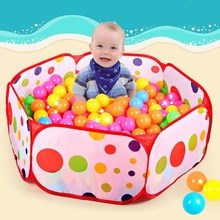